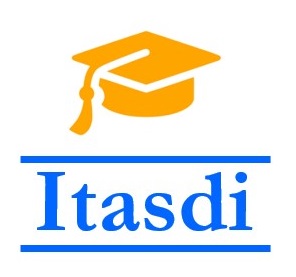 Innovative Teaching Approaches in development of Software Designed Instrumentation and its application in real-time systems
Workshop – Video Acquisition, Processing and Data Acquisition
School of Electrical
Engineering
University of Belgrade
Ss. Cyril and Methodius
University
Faculty of Electrical Engineering
and Information Technologies
Faculty of Technical 
Sciences
Faculty of Physics
Warsaw University of Technology
Zagreb University of 
Applied Sciences
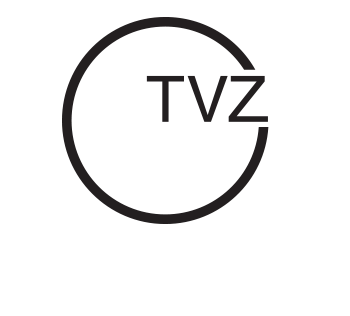 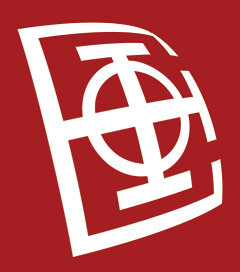 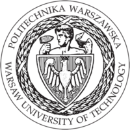 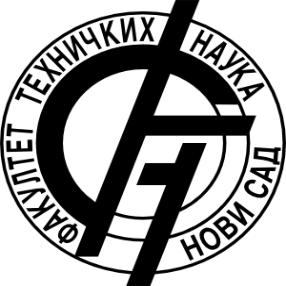 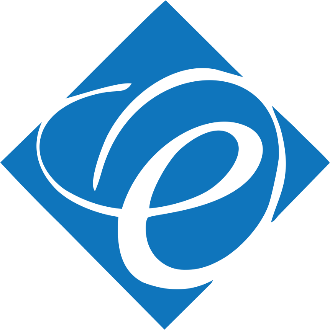 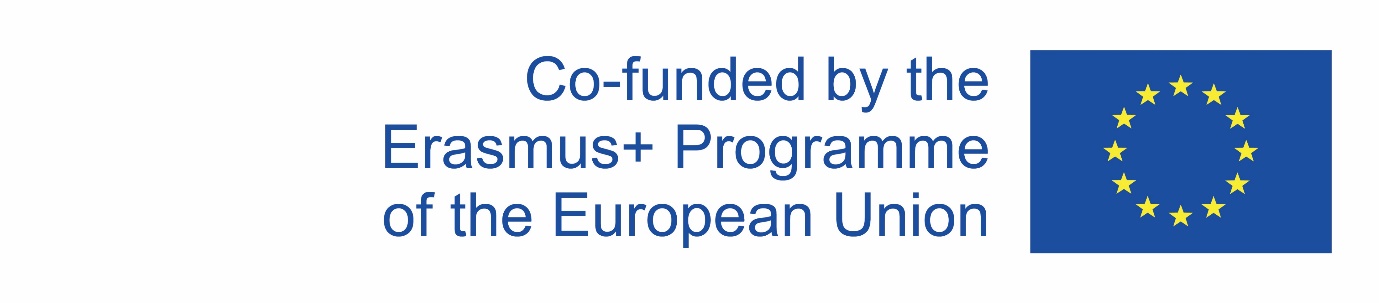 Instructors
Tomislav Novak, mag. ing. inf. et comm. techn.
Ivan Lujo, dipl. ing. el.
WHY LabVIEW?
Intended for non-programmers

Graphical user interface

intuitive logic implementation

Dataflow
result is a program (virtual instrument) just like any other program

possibility of creating complex project
Front panel
User interface
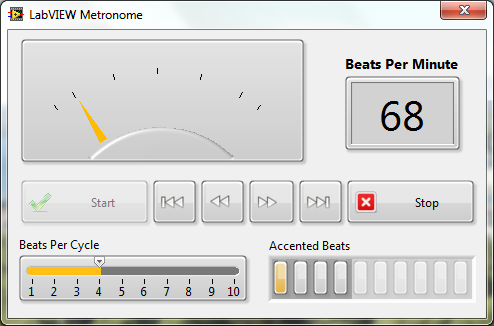 Block diagram
for functionality implementation
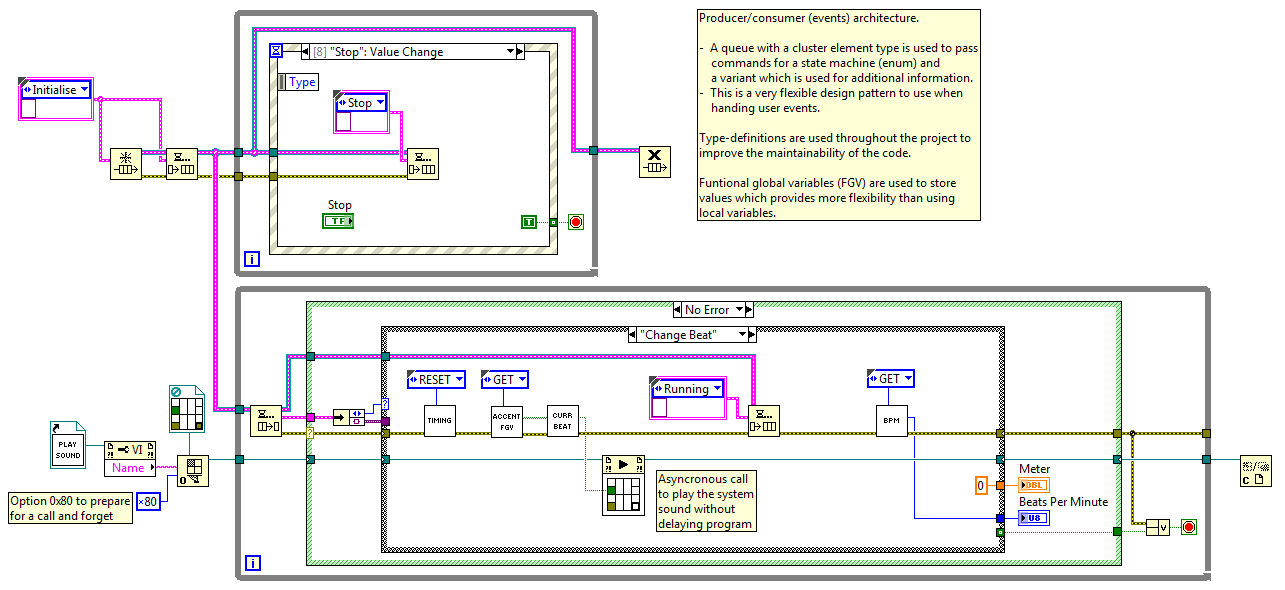 Data acquisition and analisys
one of the main applications of Labview environment 
requires acquisition devices
official devices can sometimes be too expensive for individual to start working in Labview
cheaper:
myDAQ
myRIO
NI USB
possibility to use third party acquisition devices
LINX
communication: serial, network, …
real-time deployment
LINX – Arduino
steps:
Installing the MakerHub add-on for labview
installing drivers for arduino board
uploading firmware to the bord through Labview environement
LINX – Arduino: pros/cons
pros:
good set of libraries
sometimes can also be a drawback
cheap hardware
ideal for:
students home projects and learning Labview
prototyping
cons:
acquisition device  - not a real-time system
requires constant connection to the computer running Labview
limitations when using libraries
support stopped
LINX – Raspberry PI
steps:
Installing Labview 2014 sp1, 32 bit
Installing the MakerHub add-on for labview using VI package manager
install Rasbian OS on Raspberry PI 
it is more likely to work with Rasbian Jessie (version from April 2017)


connection to the Raspberry PI
Serial, network (WiFi, Ethernet cable)
it is used to interact with the application in non-real time applications
it is used to upload real-time application to the Raspberry PI
LINX – Raspberry PI: modes
Non real-time mode
works similar as the Arduino bord
Real-time mode
Labview runtime is installed on the Raspberry PI
Alternatives (1)
creating a protocol for communication with the microcontroller
Serial communication (NI-VISA)
network communication (TCP/IP)
…
Alternatives (2)
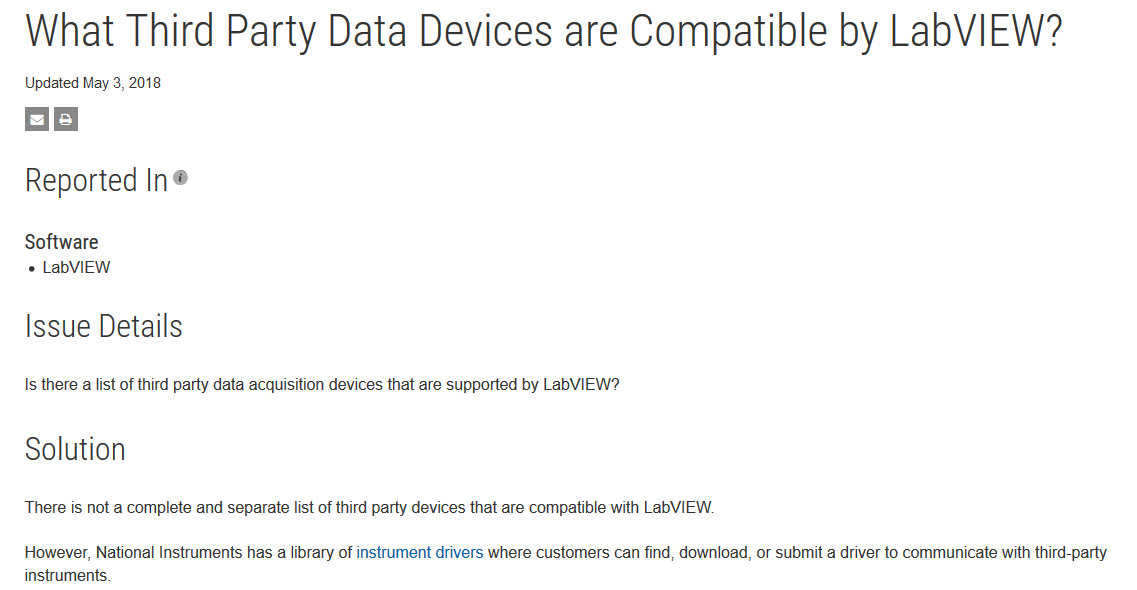